Balıklarda Stres Fizyolojisi
Oksidatif Stres
Oksidatif stres
Oksidatif stres, hücresel metabolizma sırasında oluşan hidroksil radikali, süperoksit radikali ve hidrojen peroksit gibi reaktif oksijen türlerinin artışı (ROS) ile onları detoksifiye eden, antioksidanların yetersizliği sonucu oksidatif dengenin bozulması olarak tanımlanır (Özcan et al., 2015).
Oksidatif stres
Oksidatif stres sonucunda oluşan başta hidroksil radikali olmak üzere reaktif oksijen türleri hücre içi proteinler üzerinde geri-dönüşümlü veya geri-dönüşümsüz oksidatif modifikasyona ve sonuçta oksidatif hasara yol açar (Rao et al., 2011). Bu olumsuz etkilerin ölçümünde farklı biomarkerler kullanılarak hasarın seviyesi tespit edilmektedir. Apoptozis enzimlerinden olan Caspase-3 activity doku ve organlarda meydana gelen hücresel hasarın; 8-OHdG ise DNA hasarının ölçümü için güncel ve güvenilir indeks olarak kullanılmaktadır (Sepici-Dincel et al., 2011).
Oksijen
Canlı vücuduna alınan oksijenin büyük çoğunluğu mitokondrial elektron taşıma zinciri (ETZ)’nde kullanılmaktadır.  Oksijenin  %1-3’lük bir miktarı suya dönüşmez bunun sonucu olarak süperoksit radikali ile hidroksil radikalı açığa çıkmaktadır. Meydana gelen bu serbest radikaller protein, karbonhidrat ve lipidler üzerinde yapısal bozukluklara neden olup, doku hasarı gibi birçok olumsuz etkiye sebep olmaktadır (Gümüştaş ve Atukeren 2008).
SOR (Serbest oksijen radikalleri)
(SOR) canlı hücrelerinde, sisteme yarar ve zarar anlamında ikili role sahiptirler. 
Düşük serbest radikal oluşumu bazı durumlarda (örneğin bakterilerin nötrofiller tarafından oksijen radikalleri ile öldürülmesi gibi) organizmaya yararlı olabildiği gibi 
yüksek konsantrasyon halinde ise protein, lipit ve DNA’yı içeren hücresel yapıların oksidasyonunun (kısacası oksidatif stresin) tetikleyicisidir.
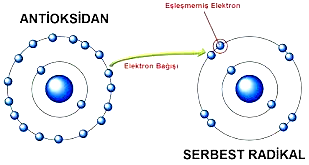 SOR
Oksijen canlı yaşamı için çok önemli olmasına rağmen, normal metabolizma sırasında üretilen bazı reaktif oksijen türlerinin vücuda zarar verme potansiyeli bulunmaktadır (Diplock 1998). Bu reaktif ürünler oksijenin toksik etkilerinden sorumlu olup, kanser dâhil birçok hastalığın sebebini oluşturmaktadır. Biyolojik sistemlerde serbest radikallerin oluşumunda, çevresel kirleticiler, radyasyon, pestisitler ve fabrika atıkları ile kirlenmiş sular gibi birçok etken önemli rol oynamaktadır (Kaur and Kapoor 2001).
(Malecka et al 2001)
References
Malecka A, Jarmuszkiewicz W,Tomaszewska B( 2001) Antioxidant defense to lead stress in sub cellular compartments of pea root cells. ActaBiochimicaPolinica48: 687-698.
Kaur, C. and Kapoor, H.C. 2001. Antioxidants in fruits and vegetables-the millennium’s health. Int. J. Food Sci. Tech. 36; 703-725.
Diplock, A. 1998. Healty lifestyles nutrition and physical activity: Antioxidant nutrients. ILSI Europe concise monograph series, 59 p., Belgium. 
Gümüştaş, K., Atukeren, P.,2008. Oksidatif ve nitrozatif stresin psikiyatrik bozukluklarla ilişkisi. İ.ü. Cerrahpaşa Tıp Fakültesi Sürekli Tıp Eğitimi Etkinlikler. Sempozyum Dizisi No:62   •S:329-340.
Rao, RS., Moller, IM. 2011. Pattern of occurrence and occu­pancy of carbonylation sites in proteins. Proteomics. 11: 4166-4173.
Sepici-Dinçel, A.,  Benli, A., Selvi, M., Sarıkaya, R., Şahin, D., Özkul, A., Erkoc, F., 2008. Sublethal cyﬂuthrin toxicity to carp (Cyprinus carpio L.) ﬁngerlings: Biochemical, hematological, histopathological alterations. Ecotoxicology and Environmental Safety 72 (2009) 1433–1439